ŠKOLA „ŽIVOTA“
Aneb, jak škola učí pro „život“
Matěj Marek
Studentská konference 2016
Vedoucí práce- Jarmila Kulíšková
Lidé studují to, co nepotřebují, do světa, který už dávno neexistuje.
Robert Kyiosaki
Školitel, milionář
Názorná ukázka
Ivča a Albert
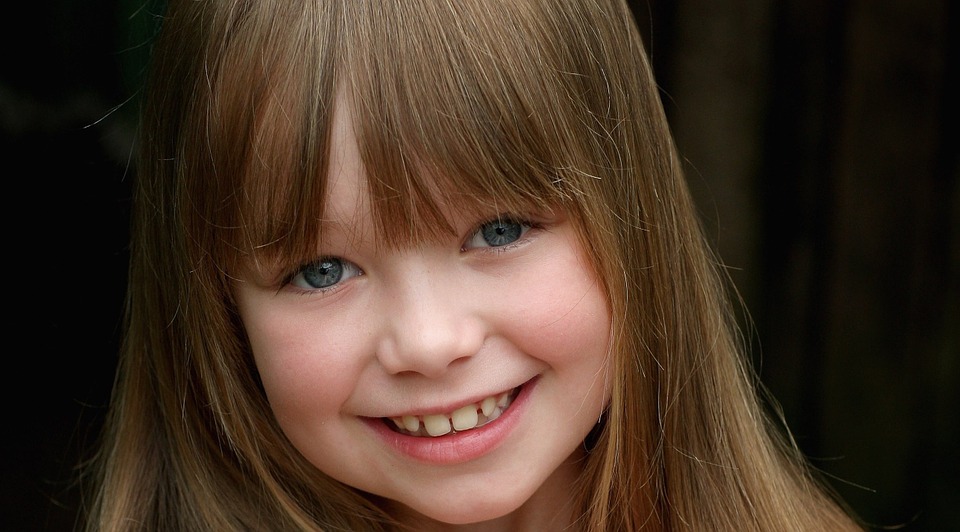 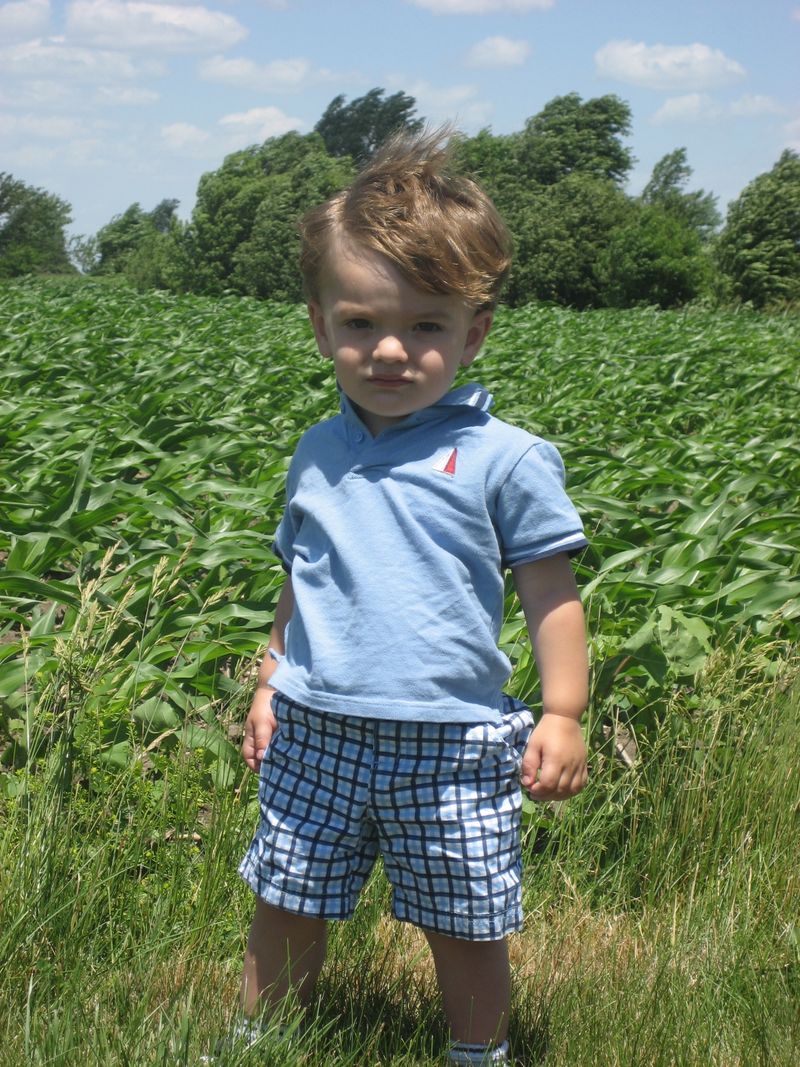 Počítání
Příroda
Malování
Příroda
PRVNÍ STUPEŇ
Matematika


Albert- 










Ivča-
Výtvarka


Ivča-










Albert-
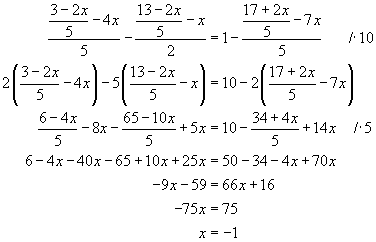 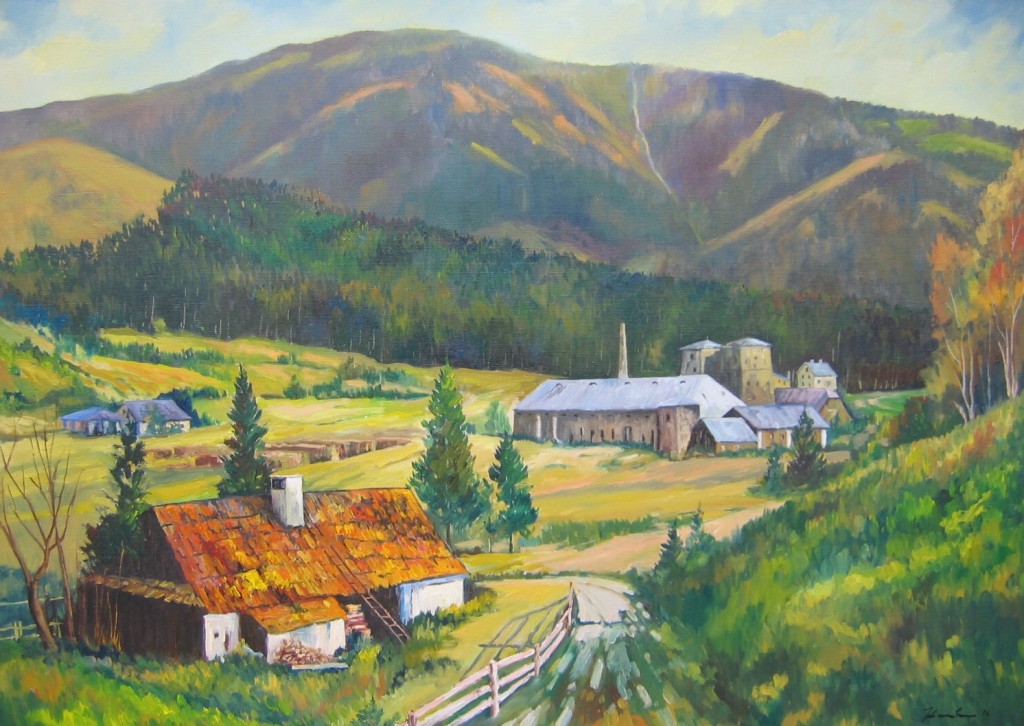 A REAKCE DOMA?
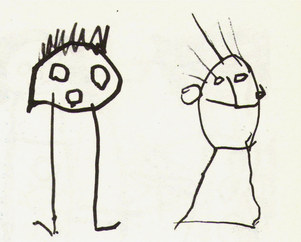 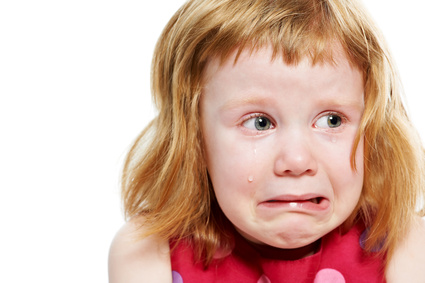 REAKCE DOMA
Ivča
„Pěkný obraz, ALE ta matika…?“
„Budeš počítat 10x příkladů denně!!!“
Albert
„Matika chválím, ALE co to malování?“
Albert byl přihlášen do kurzu vyšívání
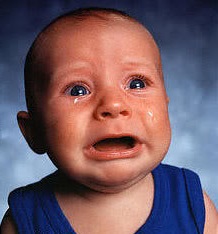 DRUHÝ STUPEŇPŘÍRODOPIS
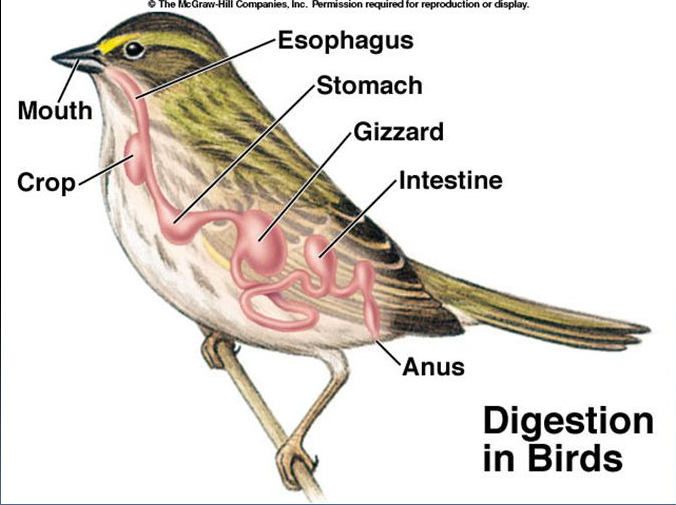 Téma:

Trávicí systém vlaštovky
Ivča-








Albert-
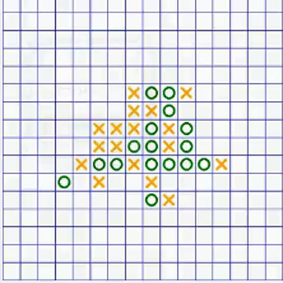 DRUHÝ STUPEŇChemie
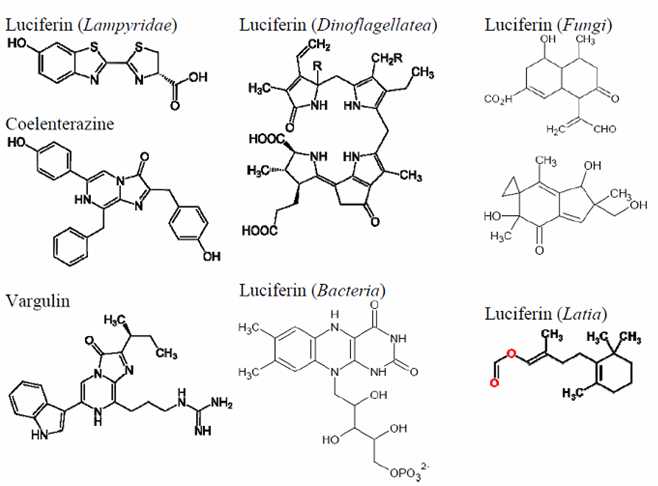 Téma:

Takový ty divný těžký věci…
Albert-








Ivča-
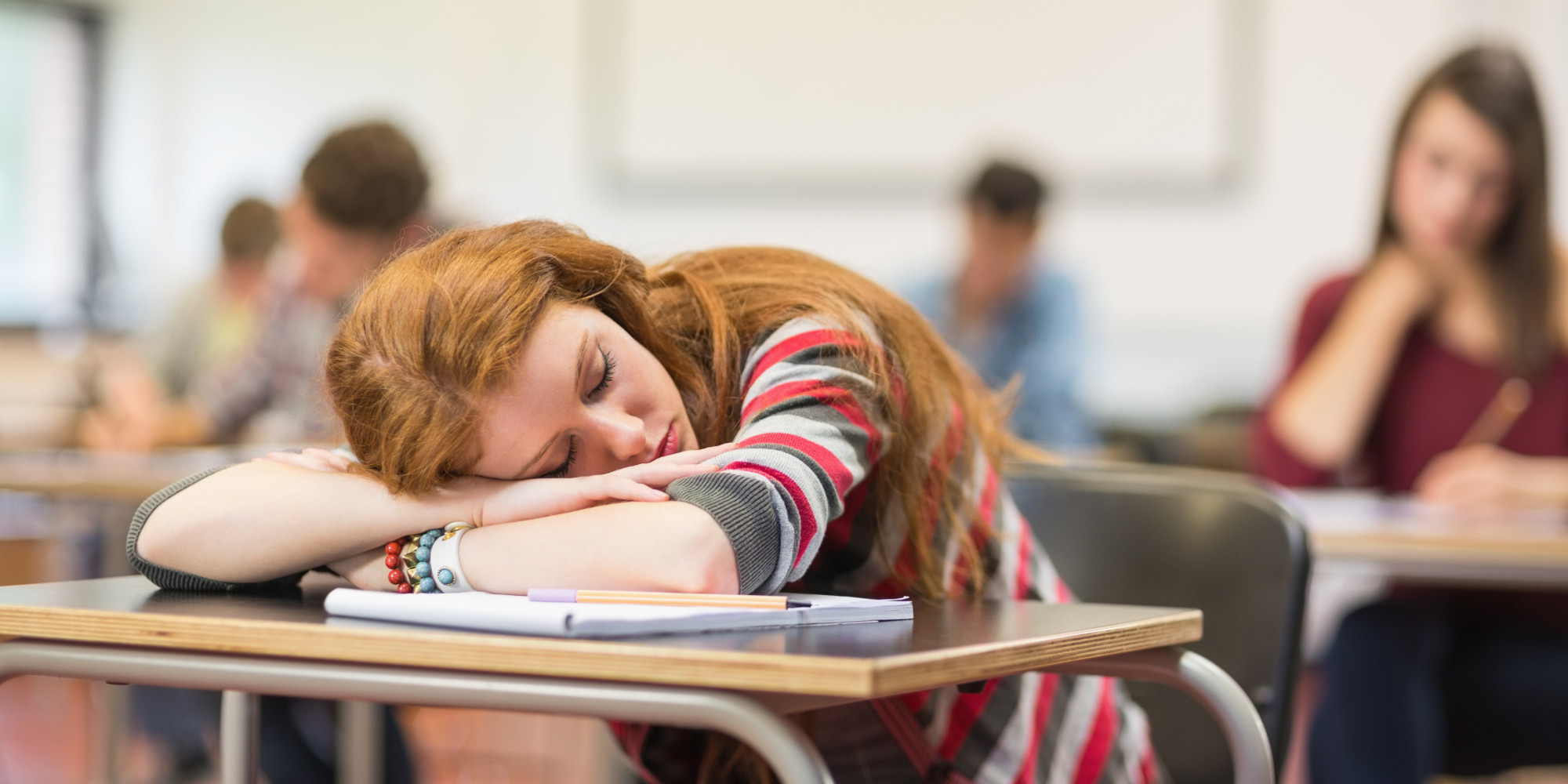 STŘEDNÍ ŠKOLA
TYJÁTR  POKRAČUJE!!!
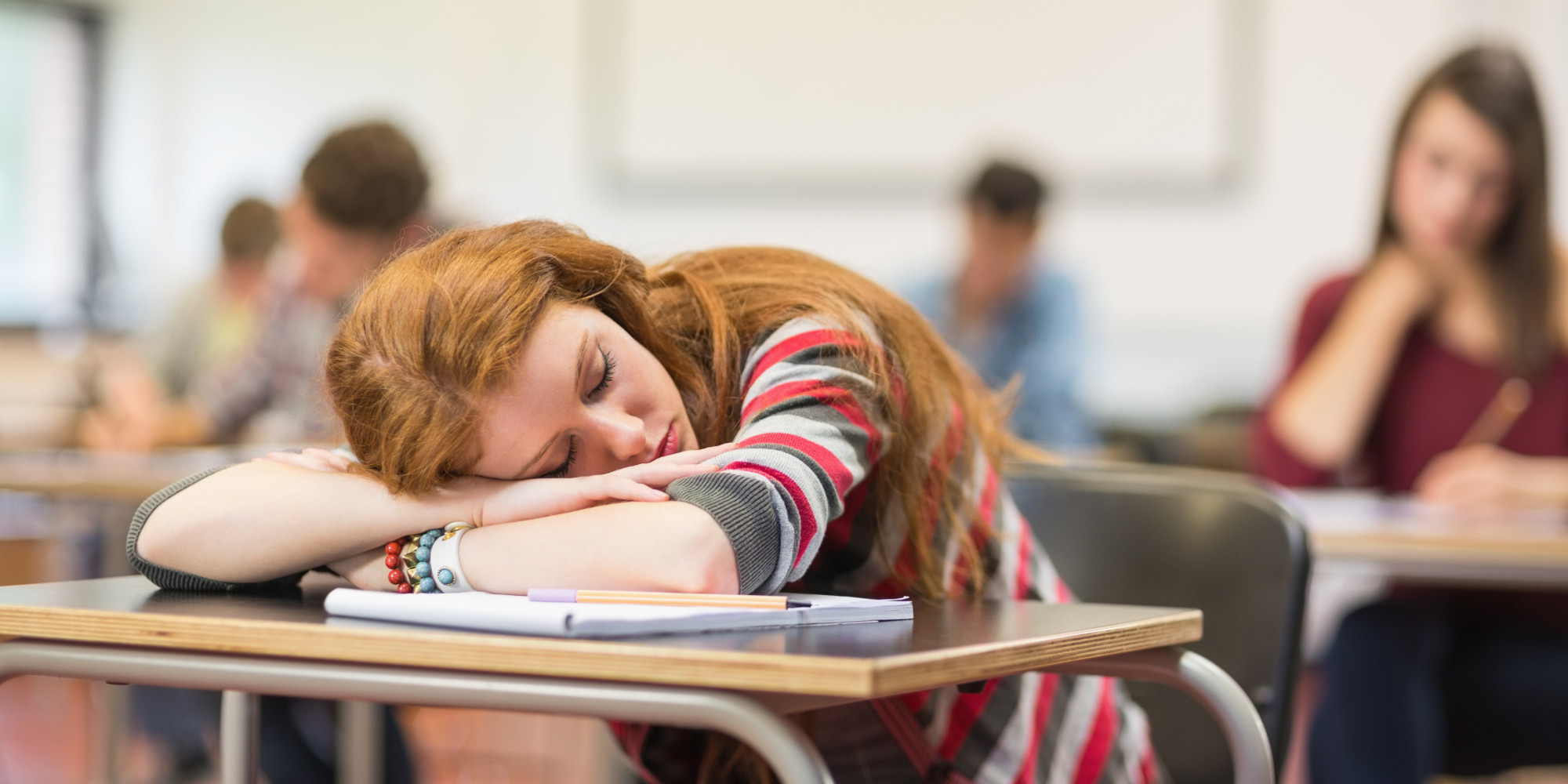 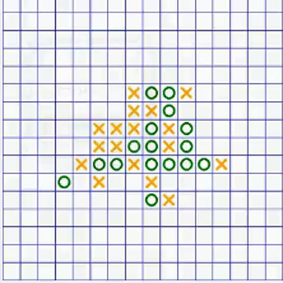 Trocha čísel…
ztráta 90% kreativity
7/10 problému tvoří škola
6-7/10 středoškoláků nestuduje zájmový obor
10% času zaměřeno na vlastní potenciál
NEMĚLO BY SE TO ZMĚNIT?
Řešení…
ŠKOLSTVÍ ZAMĚŘENÉ NA LIDSKÝ POTENCIÁL
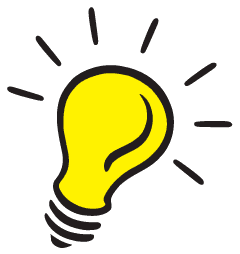 Příprava
Testy osobnosti
PRACOVAT S TÍM!
Zjednodušování

Změna je…
UŽ TO NENÍ STEJNÝ!
REPETE…
Ivča a Albert
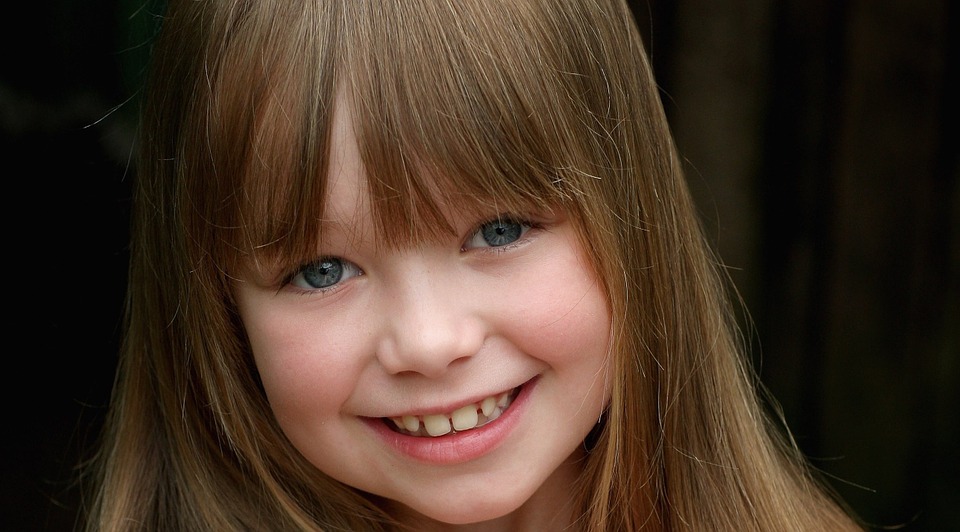 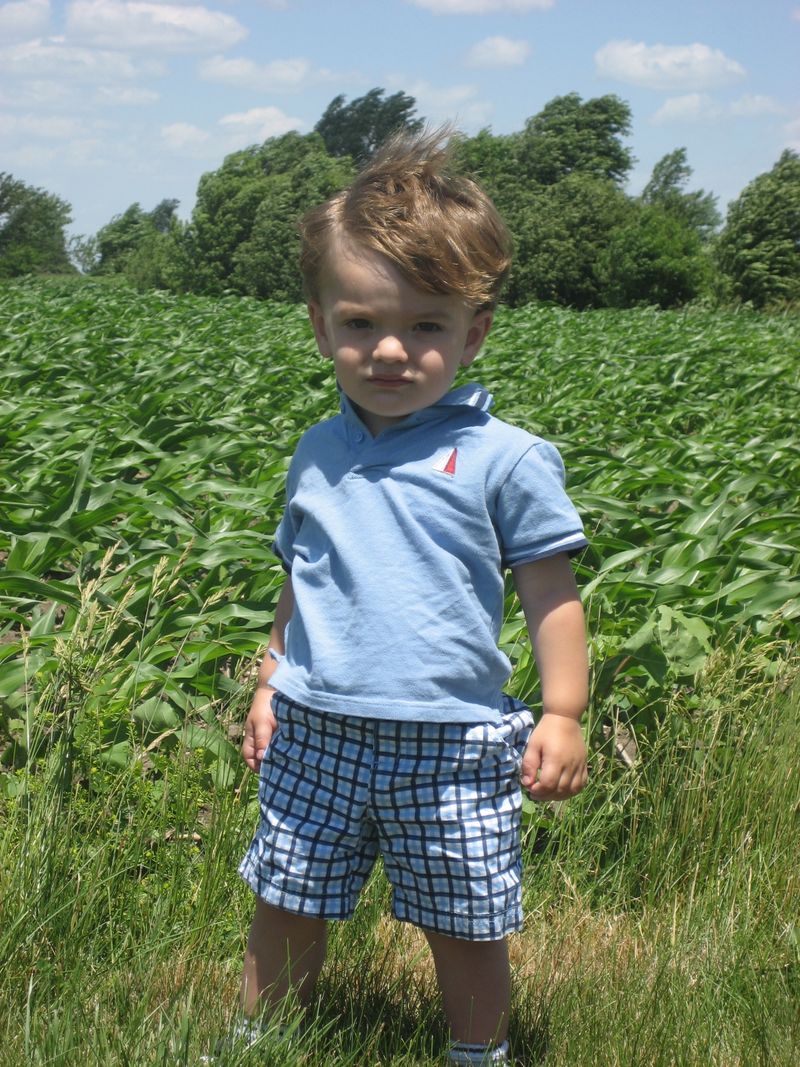 Počítání
Příroda
Malování
Příroda
PRVNÍ STUPEŇ
Matematika


Albert- 










Ivča-
Výtvarka


Ivča-










Albert-
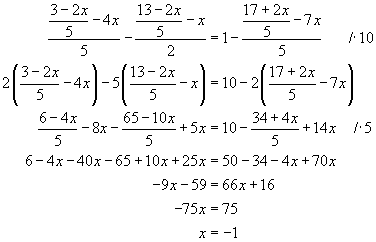 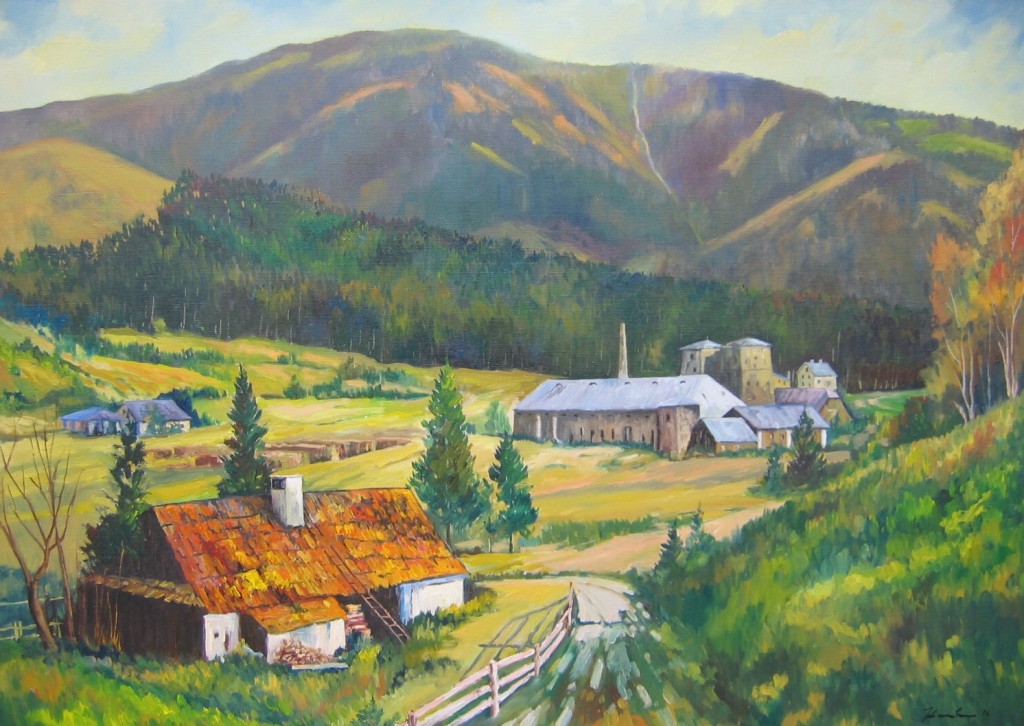 REAKCE…
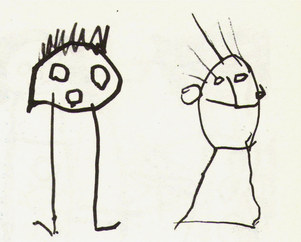 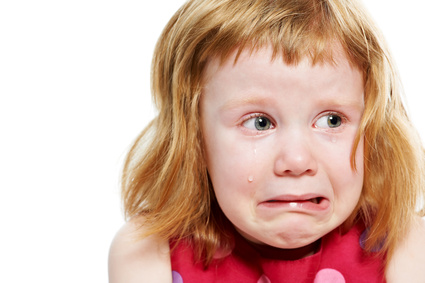 REAKCE
Ivča
Příklady jen 3x denně
Navýšené hodiny výtvarky
Kurz malování
Albert
Navýšené hodiny matiky
Matematický spolek
Žádný kurz vyšívání
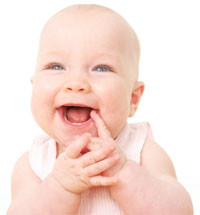 Druhý stupeň a střední škola
Albert
Dominance „počítacích“ předmětů
Minimum nezájmových
Ivča
Dominance „nepočítacích“ předmětů
Minimum nezájmových
A JAK TO DOPADLO?
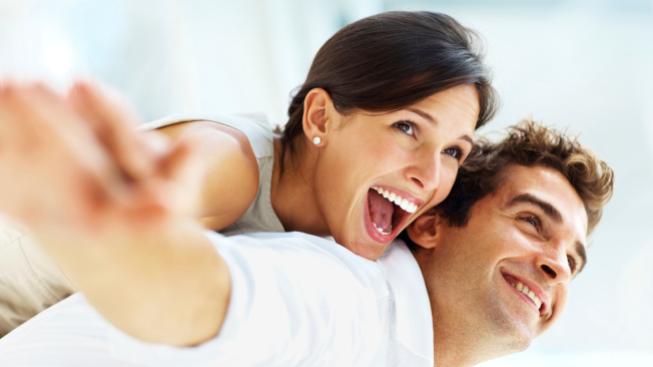 Albert
Špičkový matematik
Doktorát z matematických oborů
Práce která ho baví
Je šťastný…
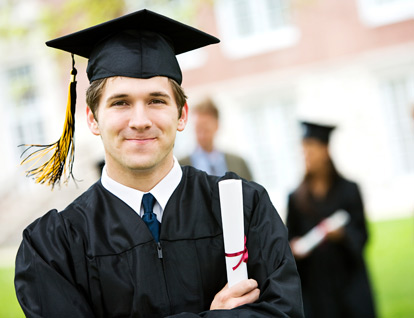 Ivča
Světová malířka
Autorka milionových obrazů
Vystavuje po celém světě
Je šťastná…
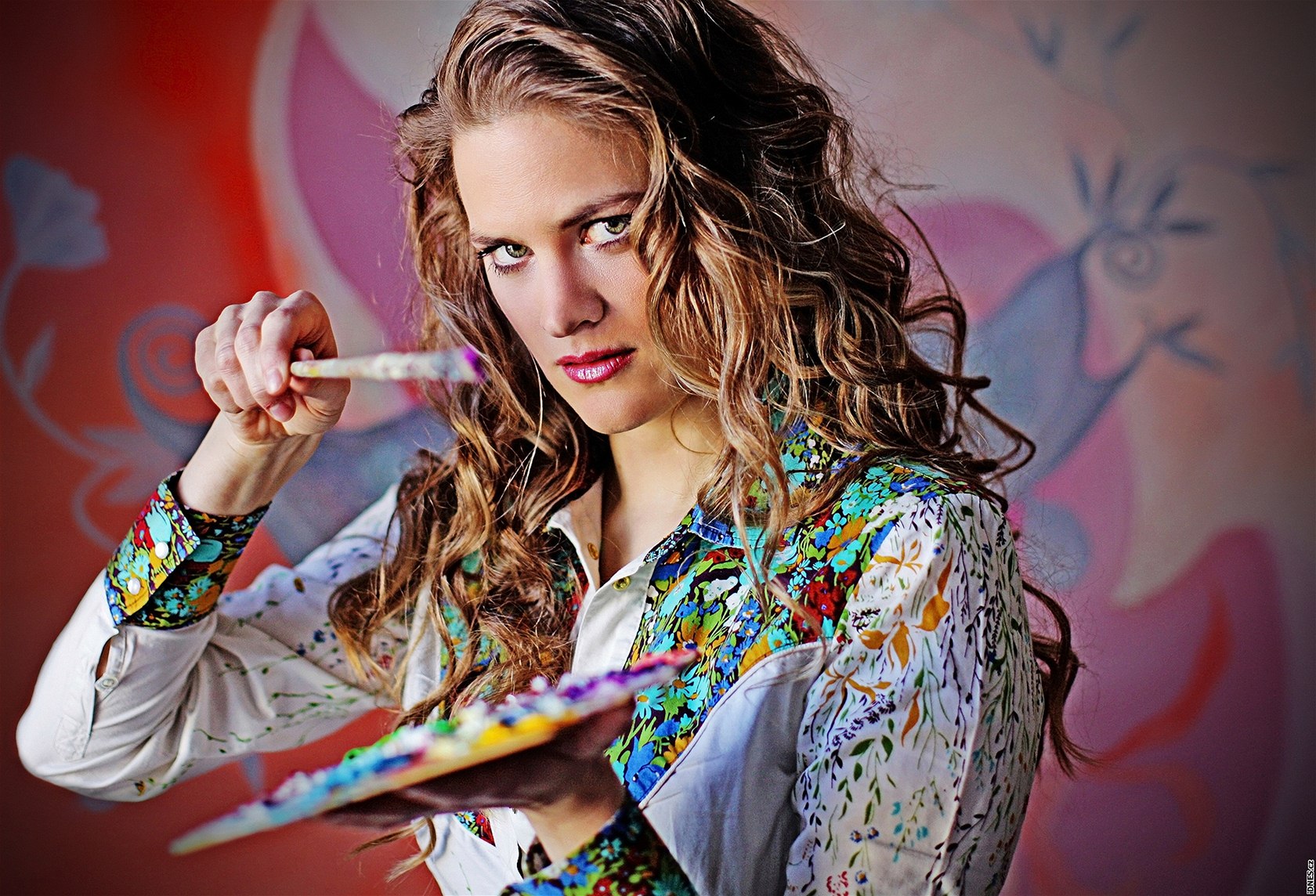 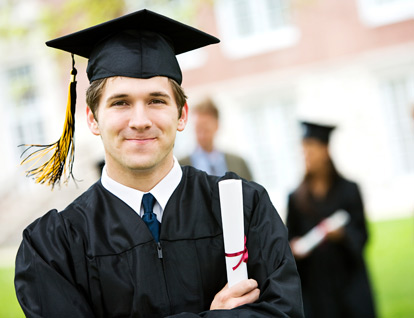 Kde se rozvíjet
Cesta Úspěšných
Ivo Toman
„Googlit, Googlit a googlit“
                                        Autor neznámí
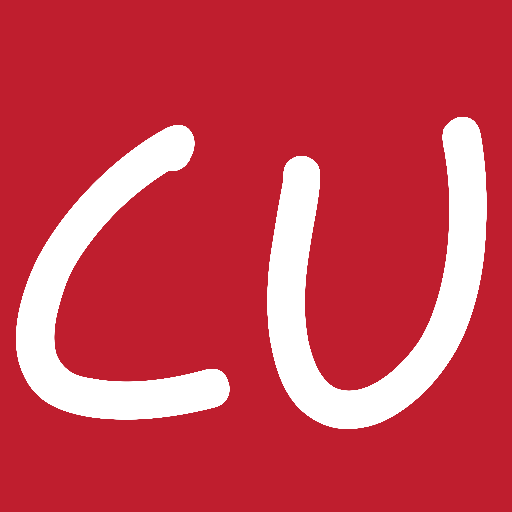 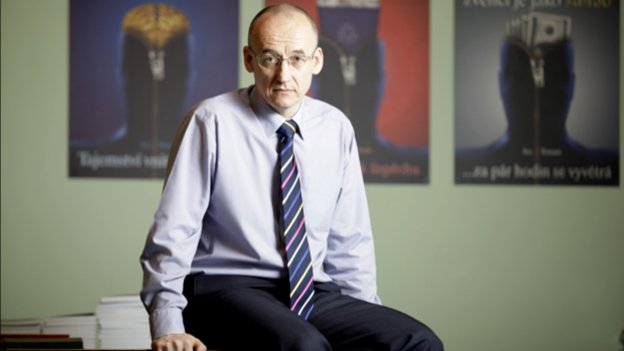 Nebrečme nad tím, jak je svět špatný, ale dělejme denně něco pro to, aby byl lepší…
Jan Mühlfeit
Školitel, perzonalista
DĚKUJI ZA POZORNOST
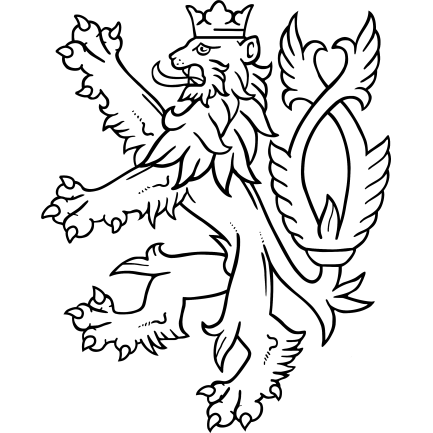 Don‘t cry, keep smile…
Zdroje
Přednášky na Cestě Úspěšných
Debaty s mým okolím
Google obrázky
DĚKUJI ZA POZORNOST
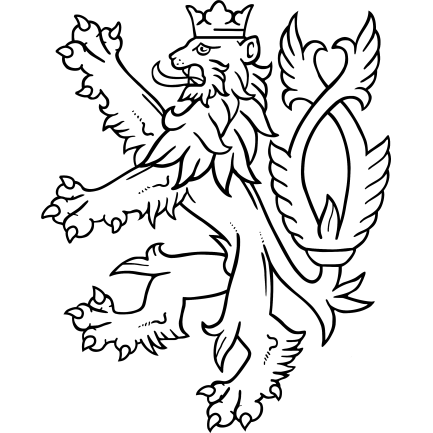 Don‘t cry, keep smile…